Habitat Restoration GIS Review
Scott Ralston – PFW Wildlife Biologist
USFWS, Windom MN
Tutorials here: http://skralston.com/USFWS/
March 2024
Detailed Step-by-step Resources
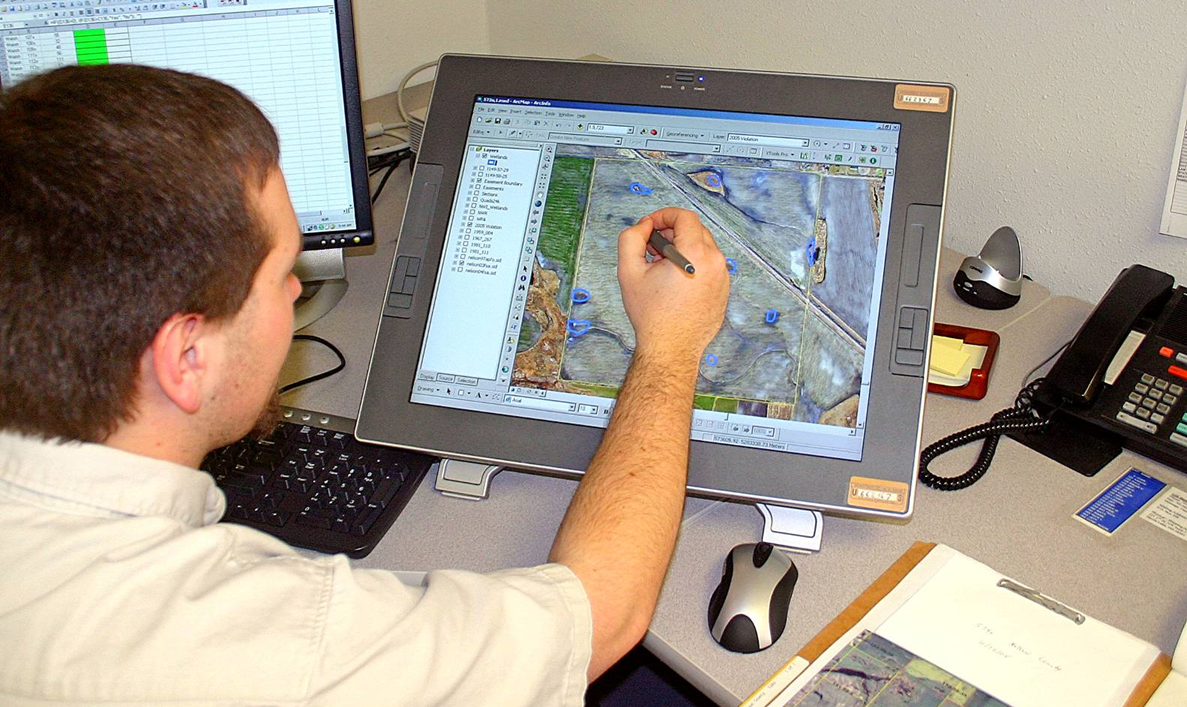 Desktop Site Review Purpose
Efficient
Determine if field visit is even needed. 
Able to target questions or concerns with more knowledge of the site to review with landowner. 
Identify areas you need to focus on in field visit
Identify feature may not see on the ground
Historic landuse changes, soil maps, biological records, easement or ownership interests, drainage
Gather data layers
Tutorials here http://skralston.com/USFWS/
ArcPro tutorial has many data sources for MN listed.
Create a template map so you don’t have to recreate every time you have a new project. Preload with everything needed.
Utilize AGOL data when possible. Many online sources.
Air photos
As many years as possible
See changes through time
Specific years when a change was made
Wet and dry cycles or seasons change visibility or show minimum or maximum extent of water
Large scale mapping
Newest photos usually MAXAR Digital Globe Satellite. Need account using .GOV email.
Oldest usually 1930’s (About 4mi^2)
Air Photo InterpretationThink from a ground perspective
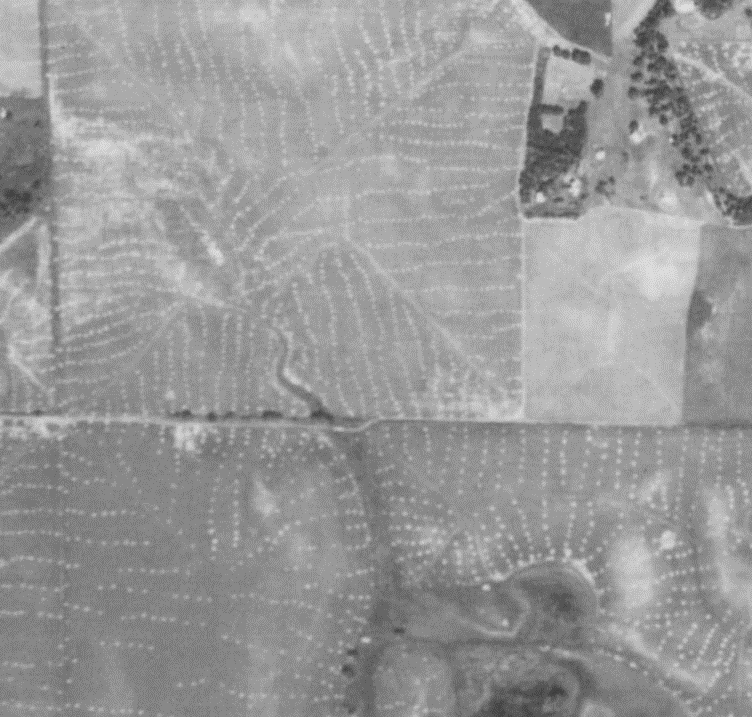 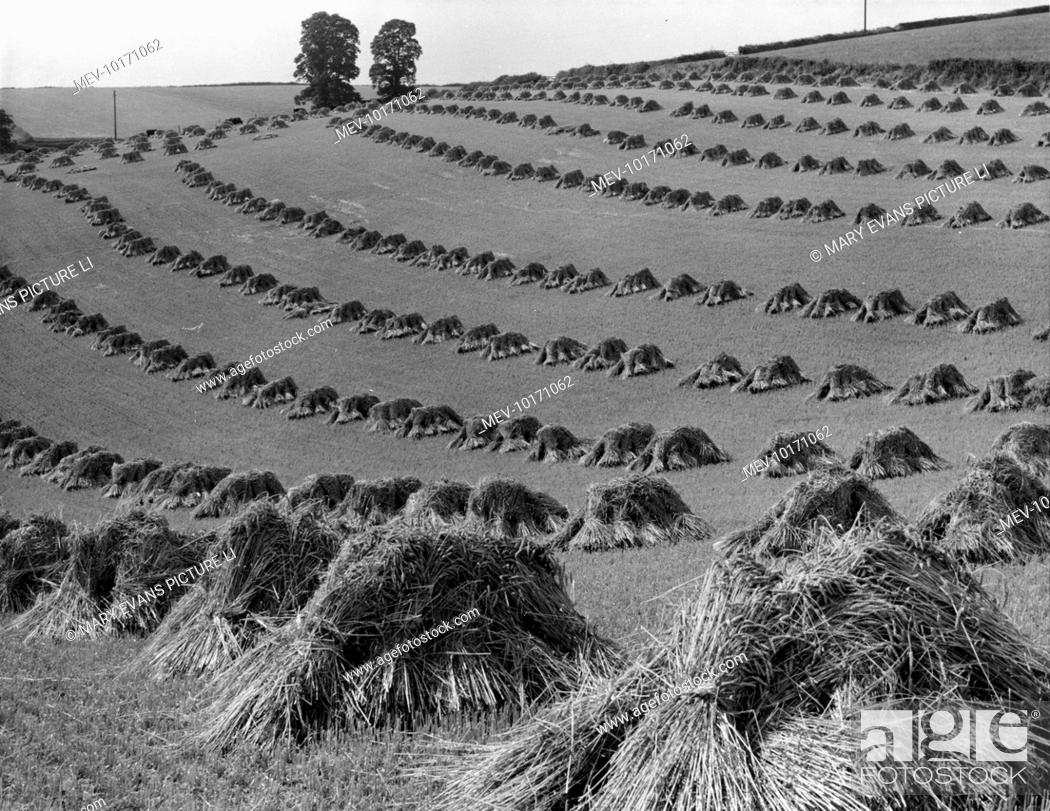 FSA Compliance Photos 1980-2000 (1mi^2). Mixed CIR & color.
NAIP Early 2000’s to present about biannual. Available state/regional/county
Original Plat Map Survey’s – 1800’s
Older Topo Maps1950’s-60’sUse not for topo but older features
Soils – SSURGO Drainage & Hydric Class
NWI – National Wetlands Inventory
RWI – Restorable Wetlands Inventory
Public Waters Inventory – DNR Legal Jurisdiction
MN Biological Survey & Undisturbed Lands Layers for Native Prairie
Focus Area Maps
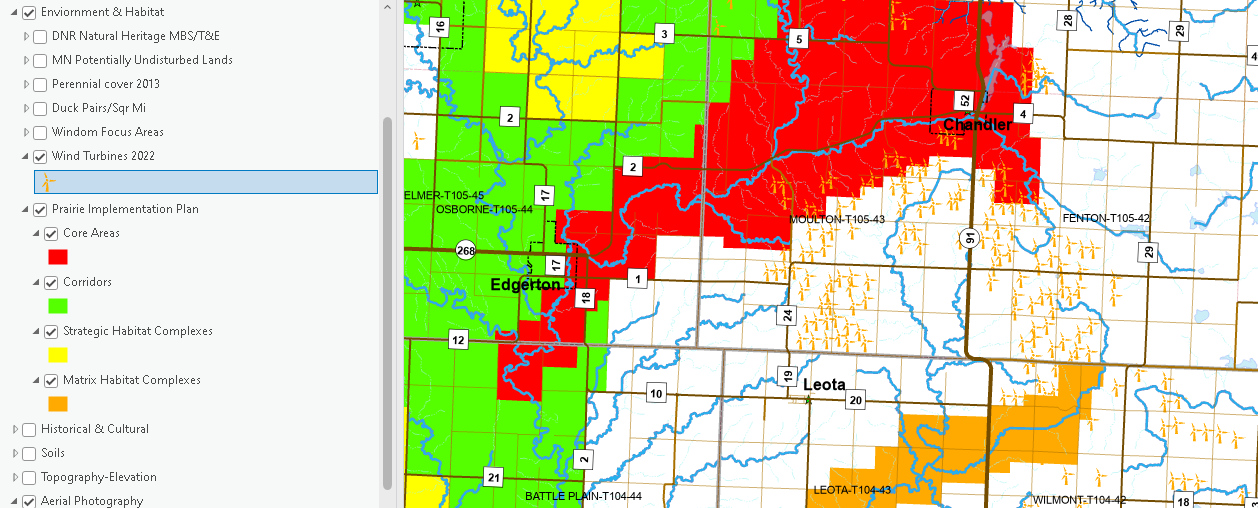 Cultural Sites
T & E Data
County/Judicial Ditches- Legal Authority needed to modify
Land OwnershipFWS, DNR, Easements, Etc.
Mapping wetlands with Lidar
Usually Map to Overflow
Methods of Installing tile
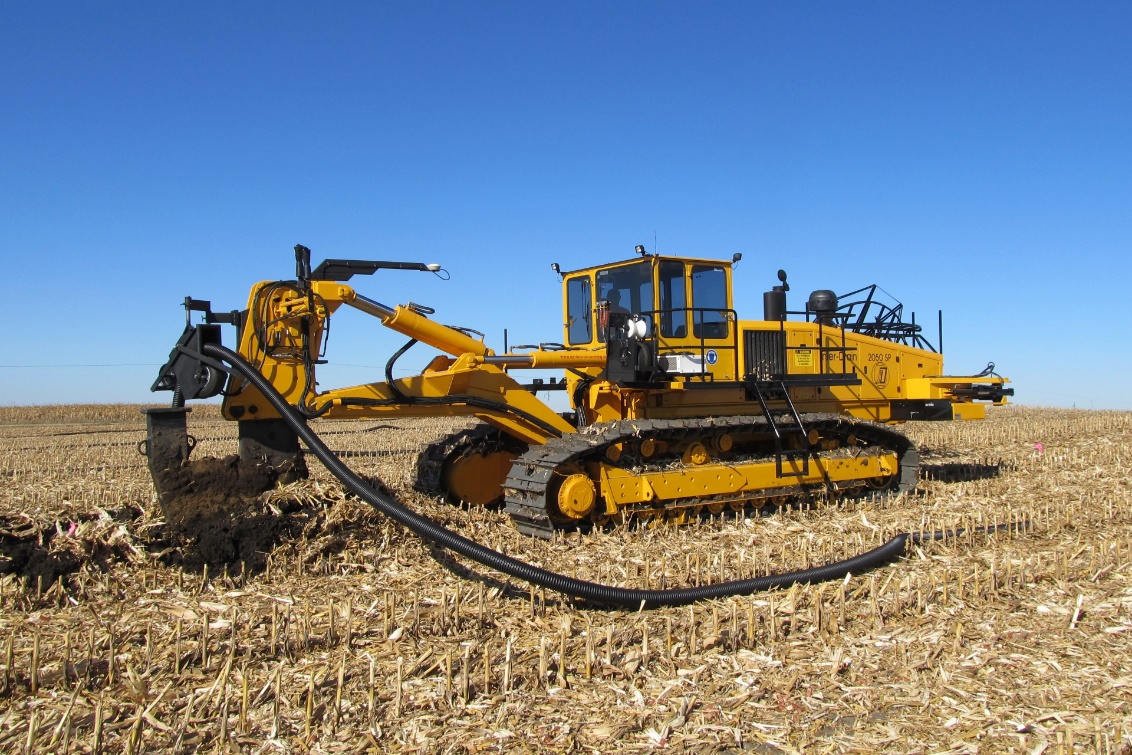 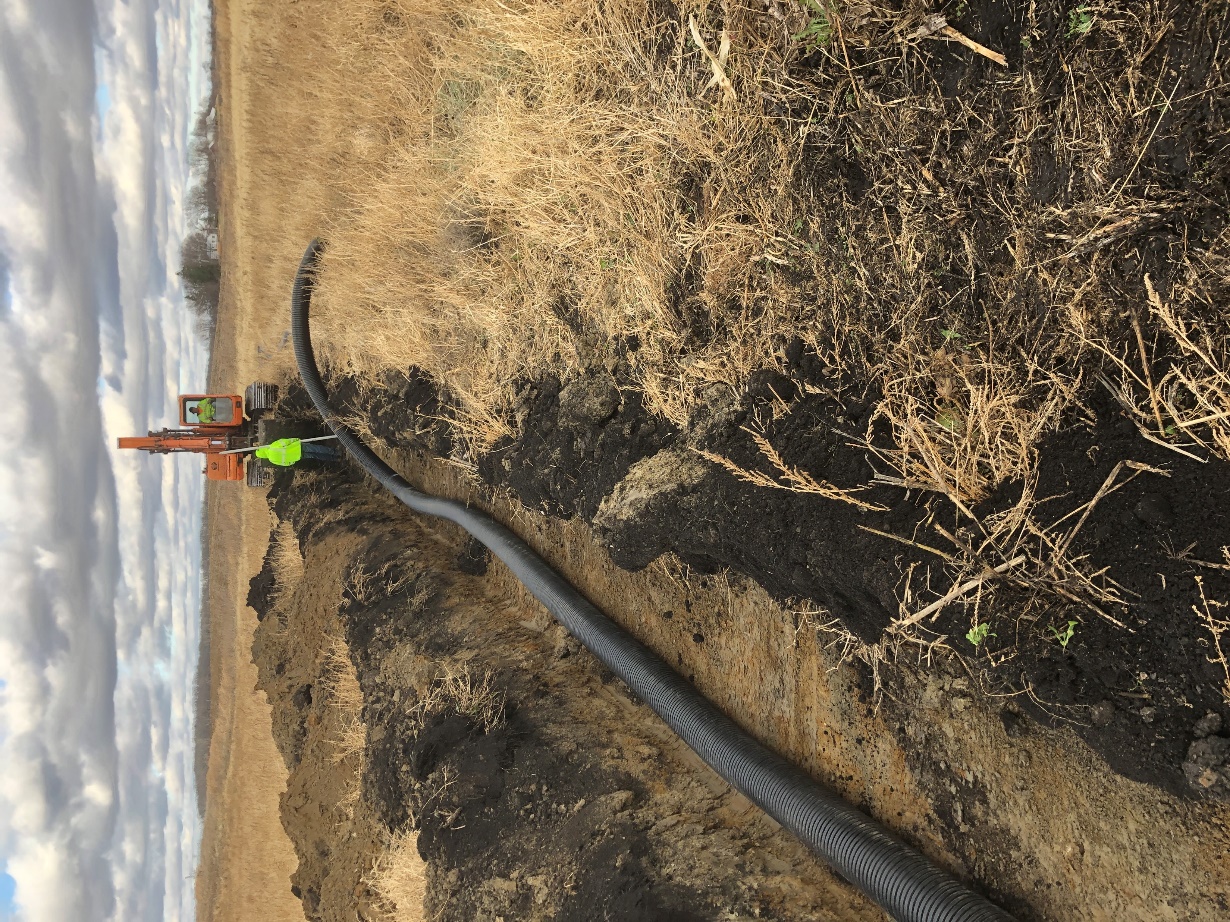 Tile Plow
Least Signature
Wheel Plow 
Moderate Signature
Excavator Trench
Large Signature
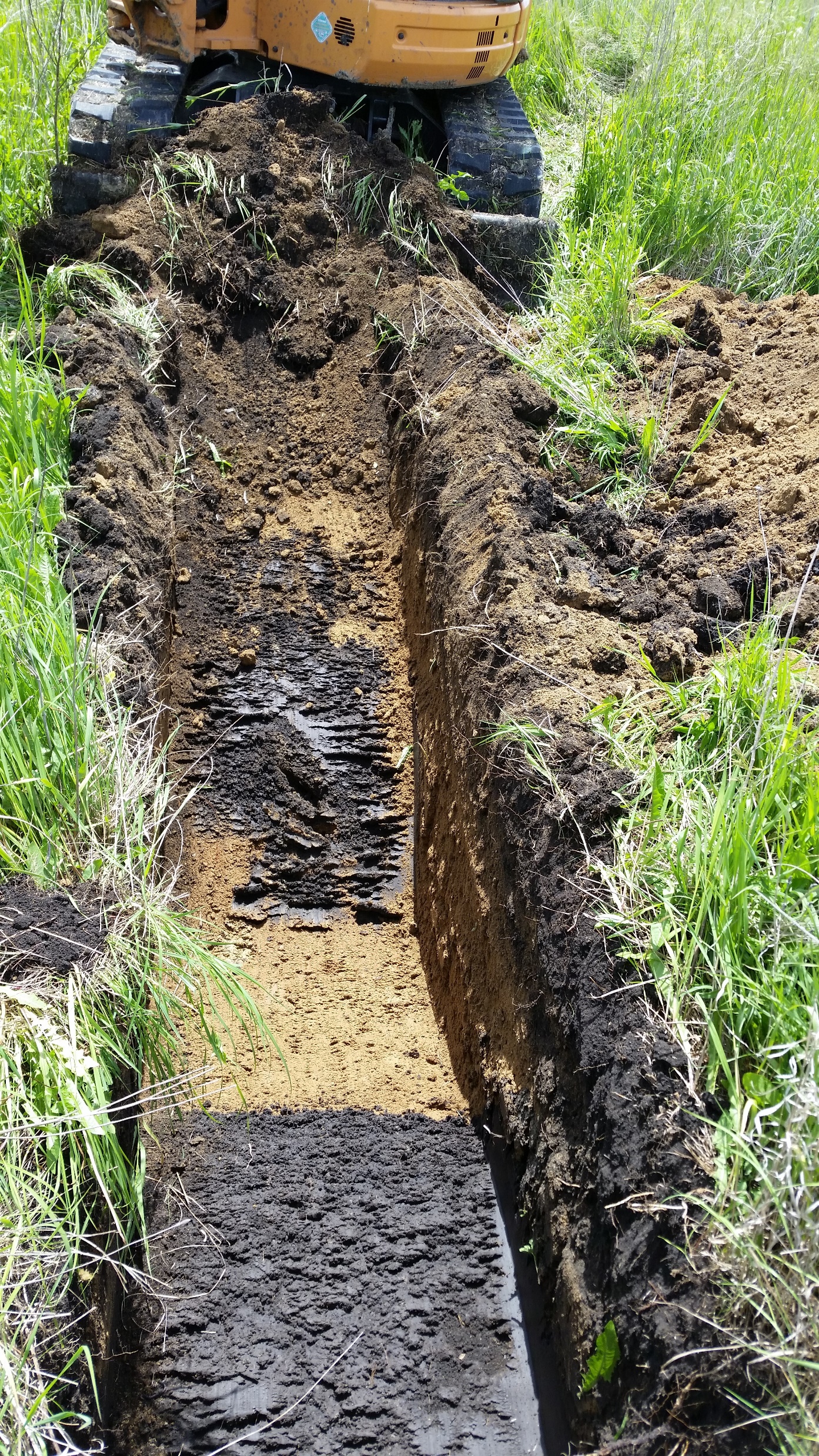 Tile Streaks
Tile Maps
Tile signature from NEW Installs
Old Tile Signatures
Lines
Old tile signatures
Lines
Finding Tile with Lidar
Outlet Trench
Tile Outlets from Lidar
Outlet Trench
Tile Outlets from Air Photos
Potential for Tile backup due to submerged outlet
Outlets here
Shallow here
Potential for Tile backup due to submerged outlet
Outlets here
Count contour lines
Shallow here
2-3ft at most
Minimum cover over tile about 2ft
Co-Owned basins. Backing water over a line
Enhancement back over the line here
Soils can impact restoration possibilities
Appears to have some hydrology
Soils can impact restoration possibilities
Has some topographic depression. 
Can we enhance?
Soils can impact restoration possibilities
Sand/Gravel. Sediment removal could drain it
Groundwater level / Water table Influence-Water in gravel pit indicates water table
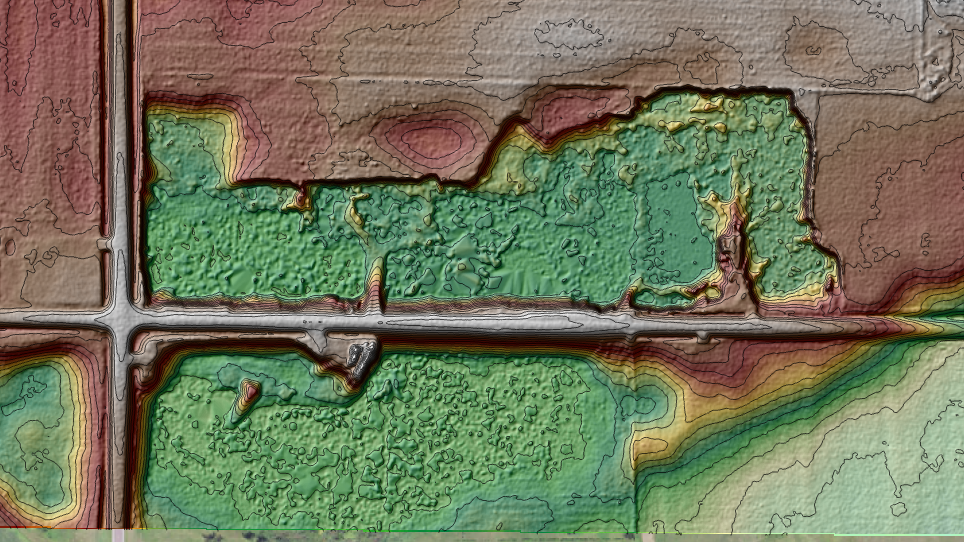 Water Table
Water Table
Potential Spring Seepage – Slope Wetlands  Adjacent to steep slopes
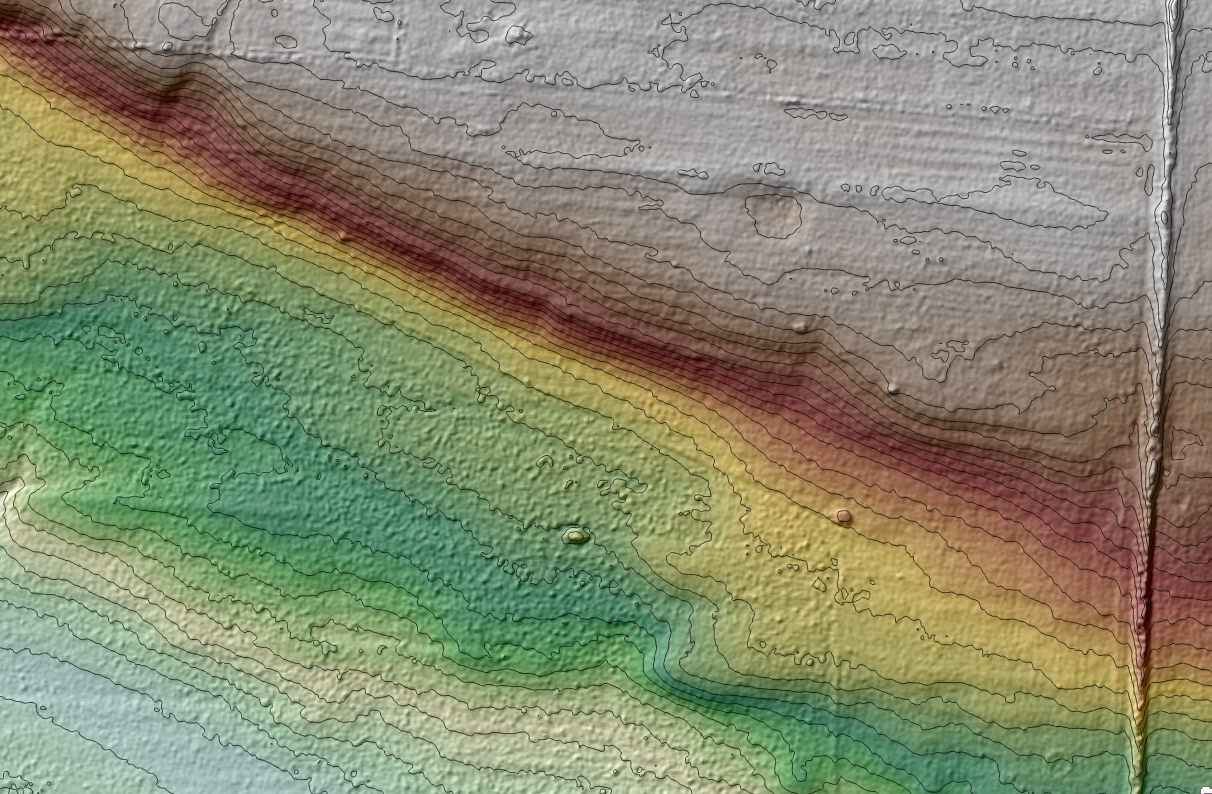 Look for springs here
Look for springs here
Oxbows – Stream meander cut-off’s
Away from active channel migration
Oxbows – Stream meander cut-off’s
Away from active channel migration
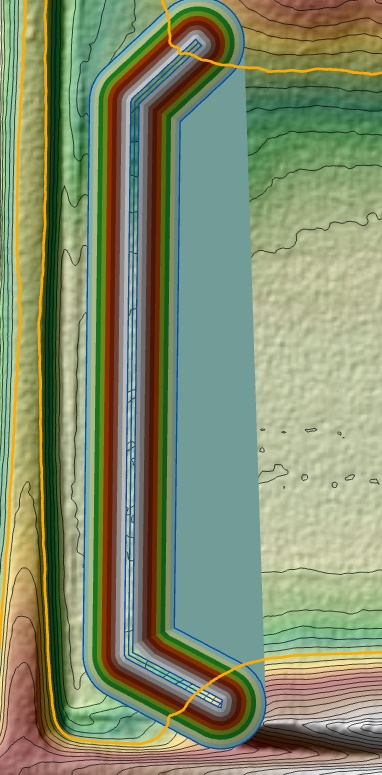 Cut/Fill Modeling – Dike Design
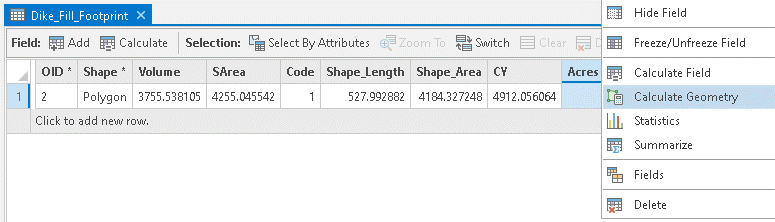 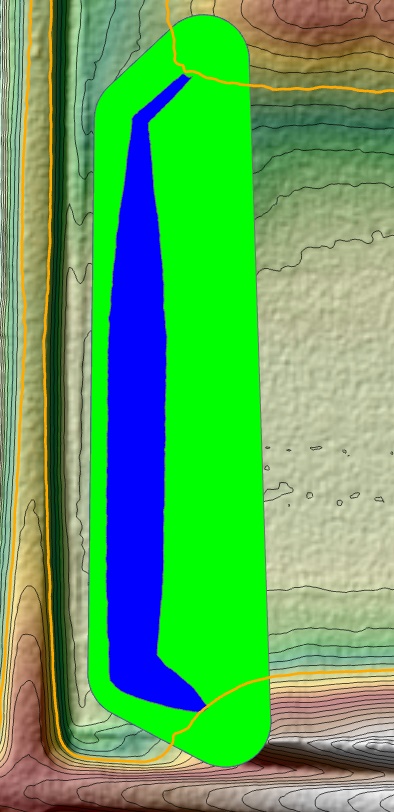 Dike Positioning
Bench
Road Separation
Traditional
Impoundment
Property line
Dike Positioning
Bench
Road Separation
Traditional
Impoundment
Property line
Map Products
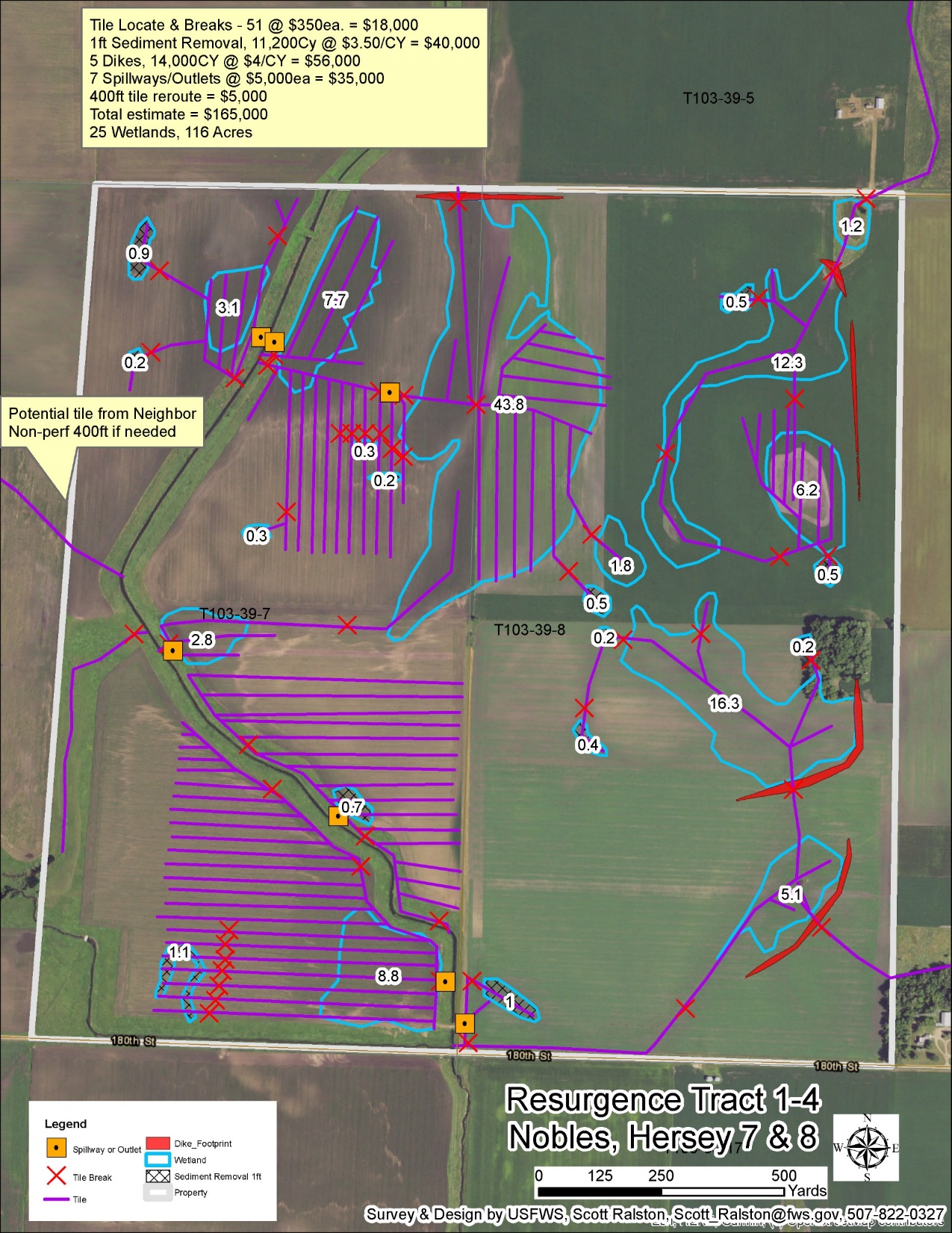 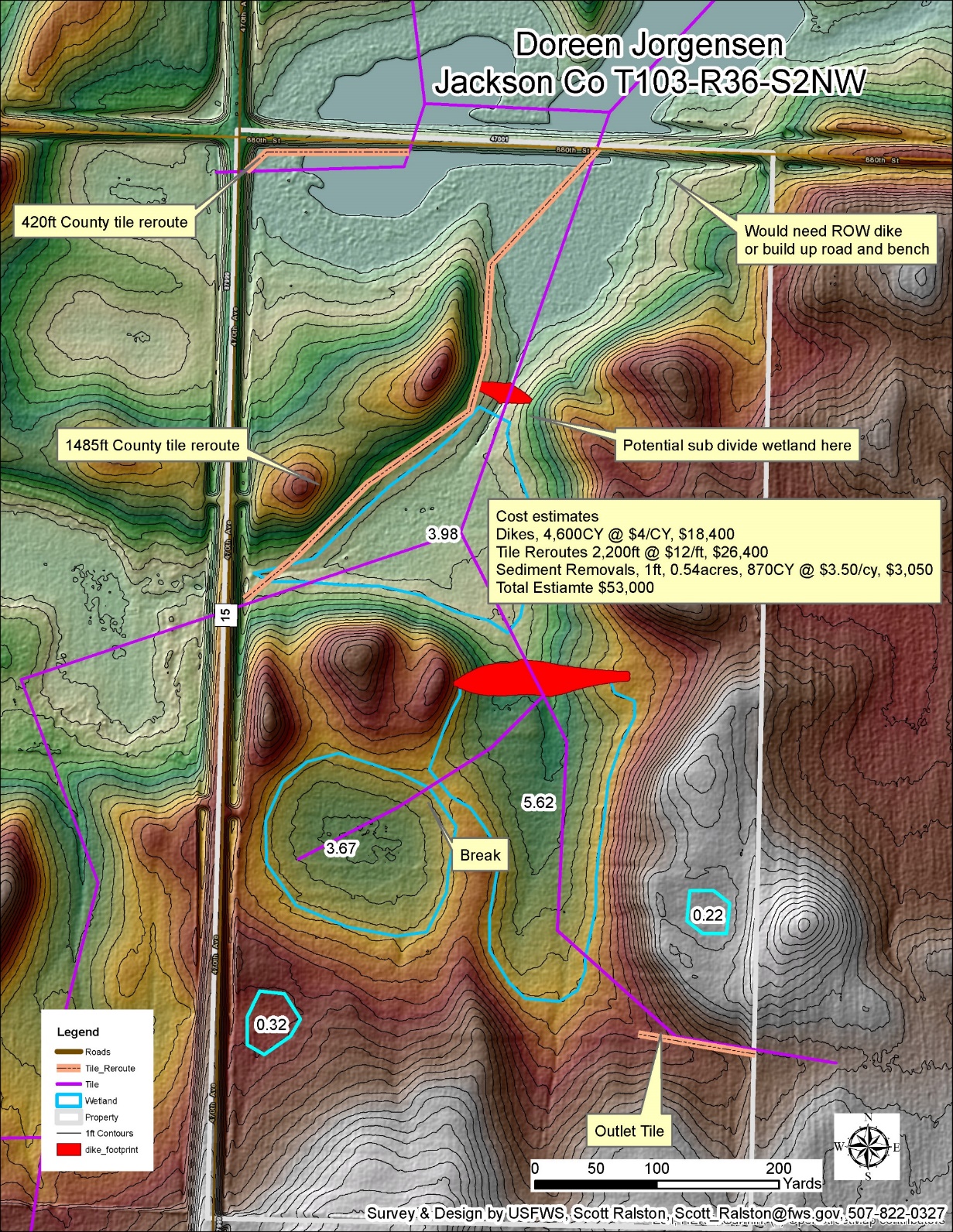 Map Products
Both Photos and Topo Helpful
Identify main features & Potentials
Acres Helpful
Cartographic Components
Title – Name & Location
Legend
Compass & Scale
Contact Info
Labels
AGOL Database
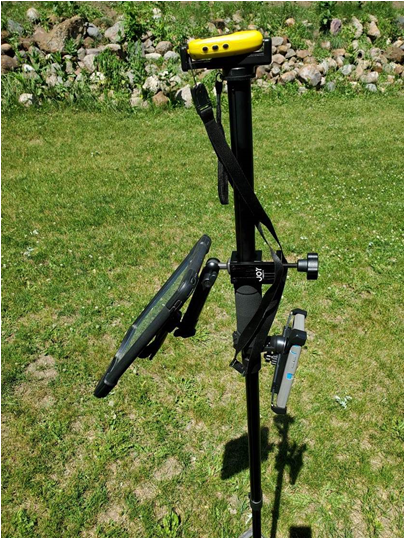 Central Database
Available across multiple platforms
Multiple users simultaneous
Standardized collection
Control Permissions
Entire dataset available at any time anywhere
Streamlines Office and Field integration
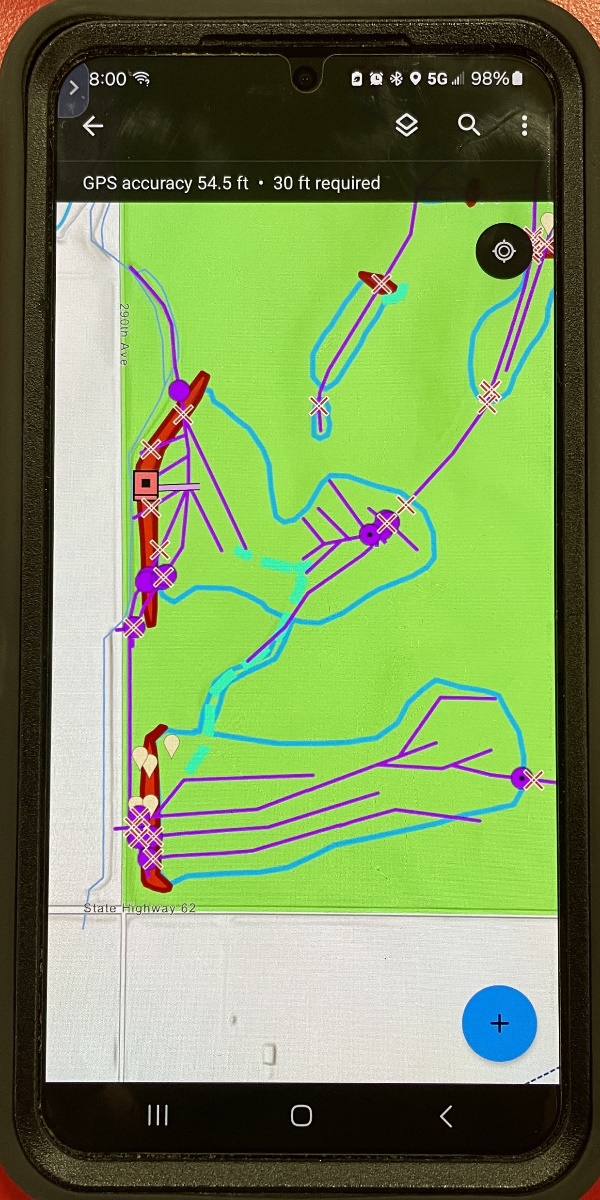 AGOL Platforms
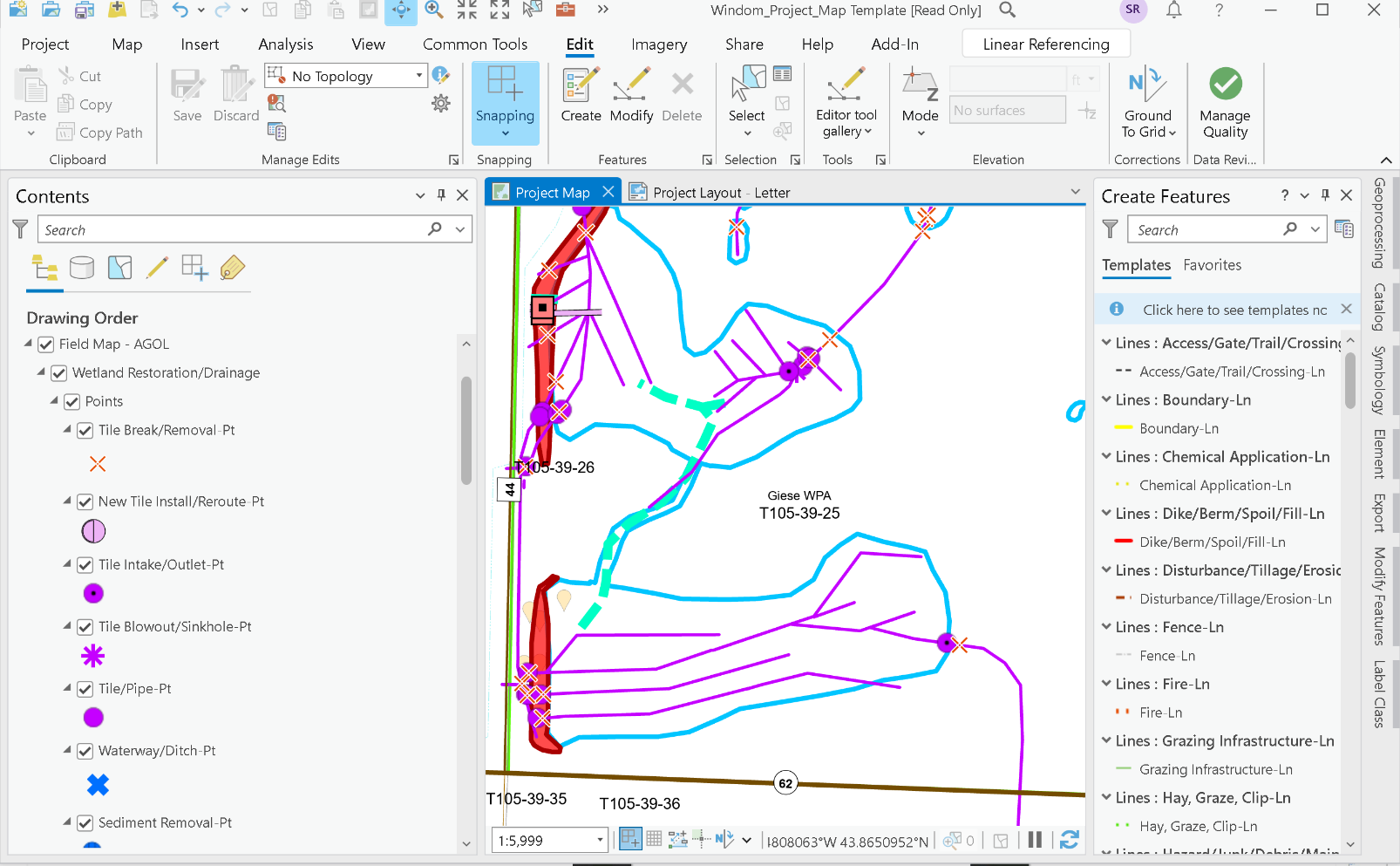 Use Learning Resources!
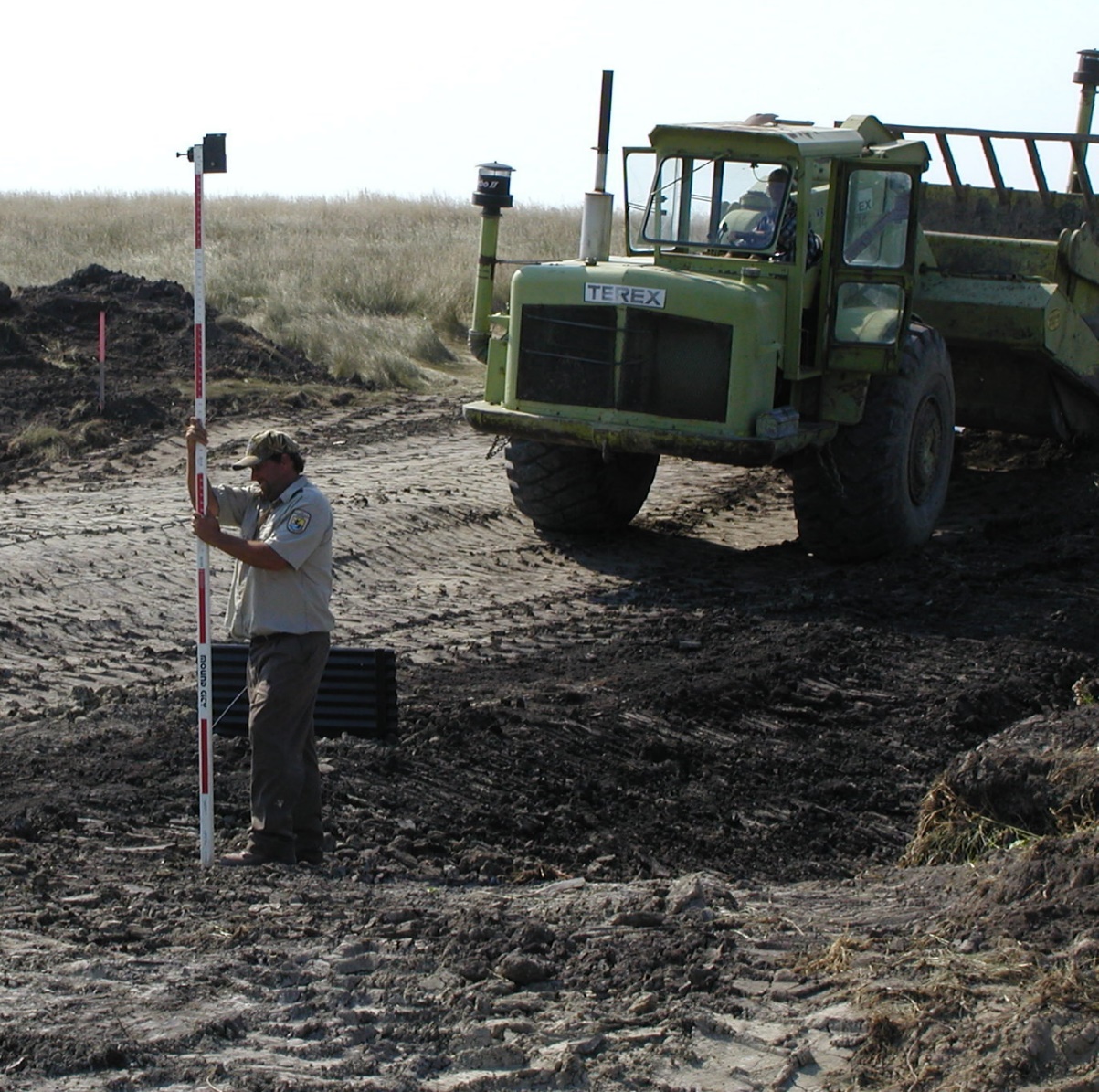 Wetland Design
Design can get complicated. More than a short presentation can offer. 
Biologist become Engineers 
Job Shadow & Review Previous Work
Always consider liability first. Design within your comfort.
Where will water go either in outlet or ponding area? Impacts?
If in doubt, overbuild.
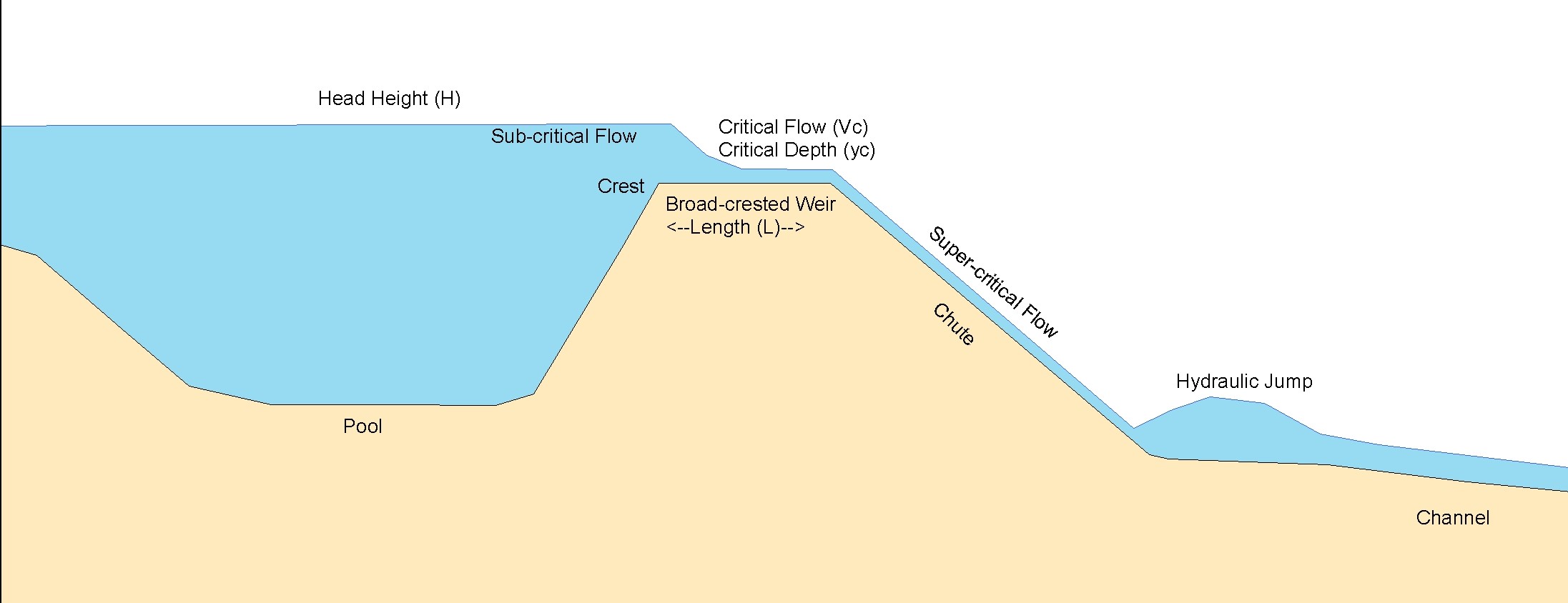 Construction Standards/Minimums
Ditch Plug
Minimum 30ft fill length. 
Always opt for complete ditch fill if possible
Dikes
10ft top 5:1 slopes minimum
100psi compaction
Strip sod base & core trench if soft. 
Clay fill
Spillways/Outlets
Variable depending on watershed
Follow hydraulic flow formulas
Some may require armor some may not.
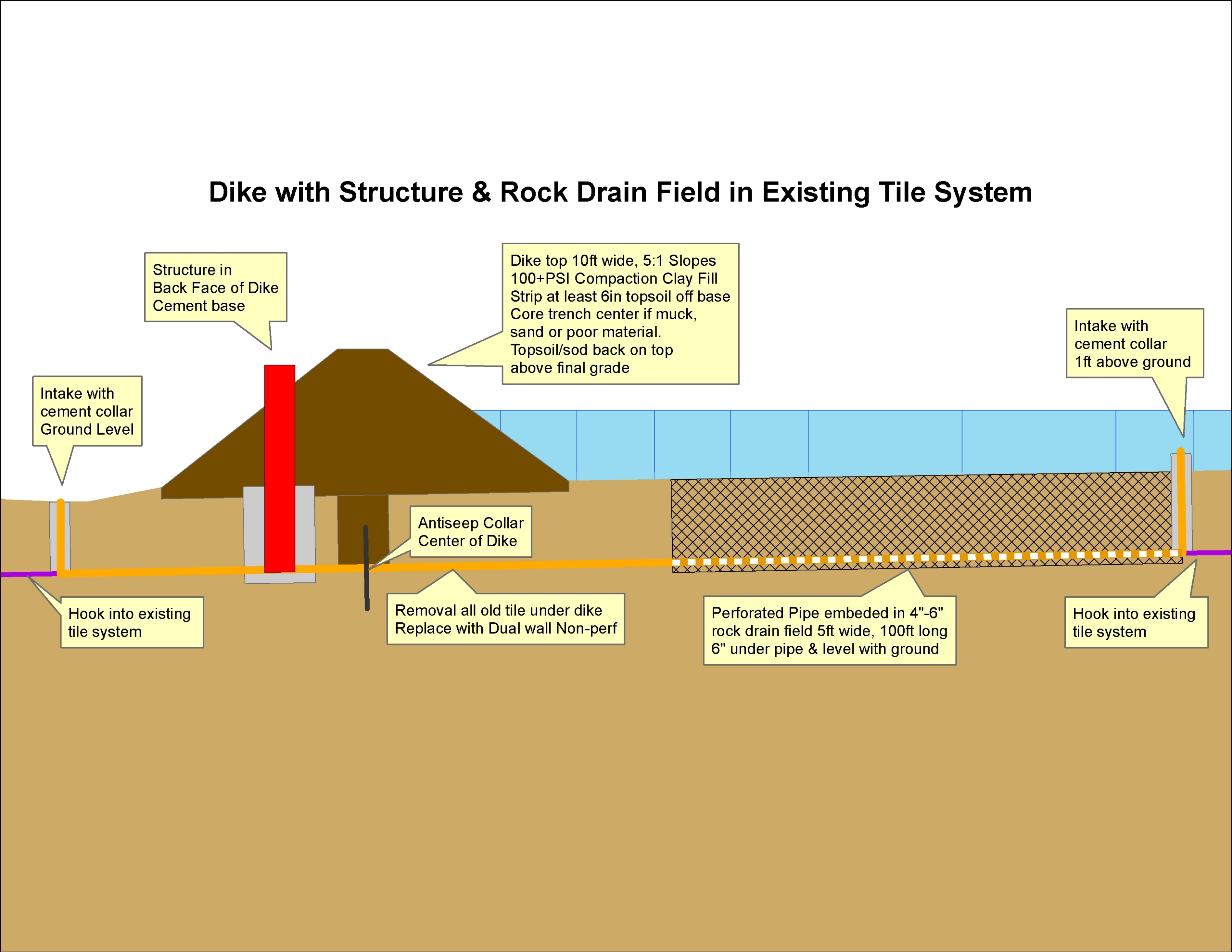 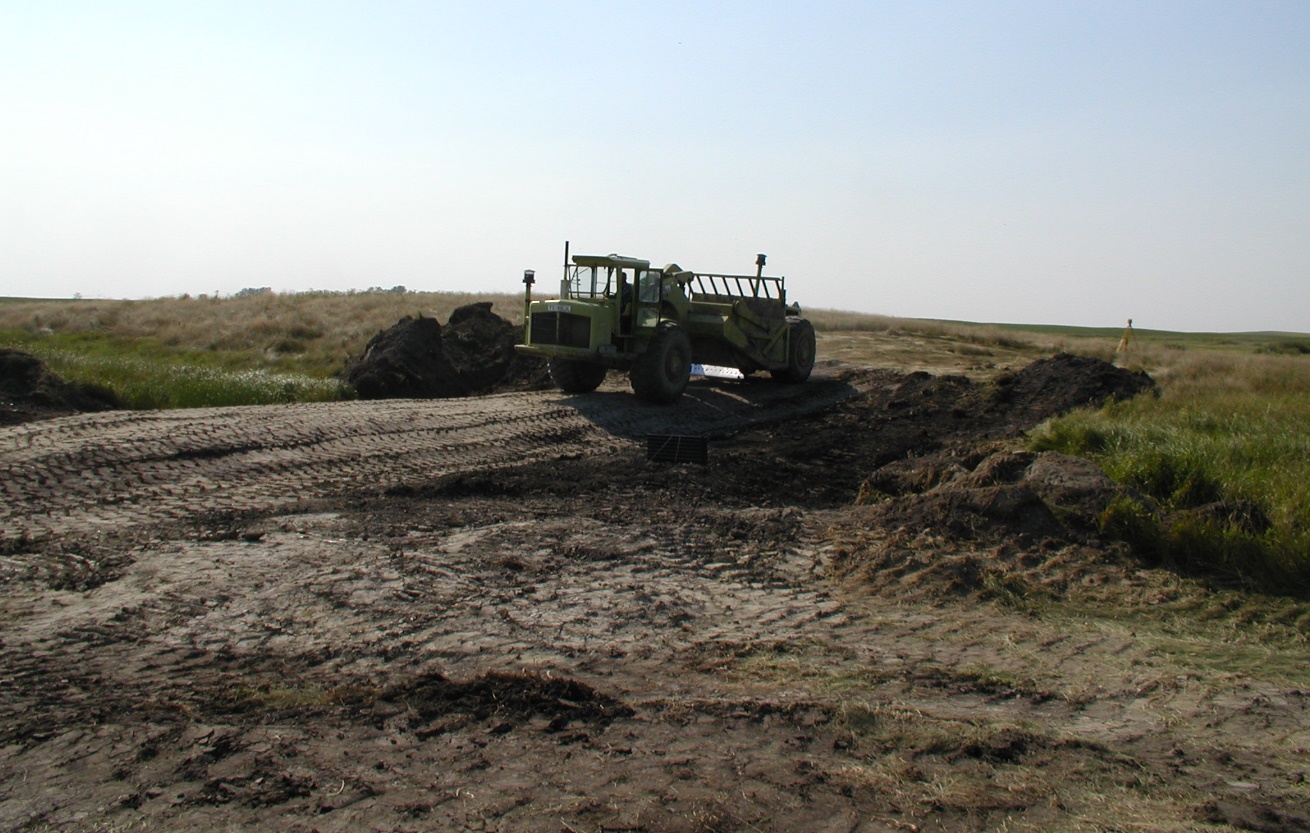 Construction Standards/Minimums
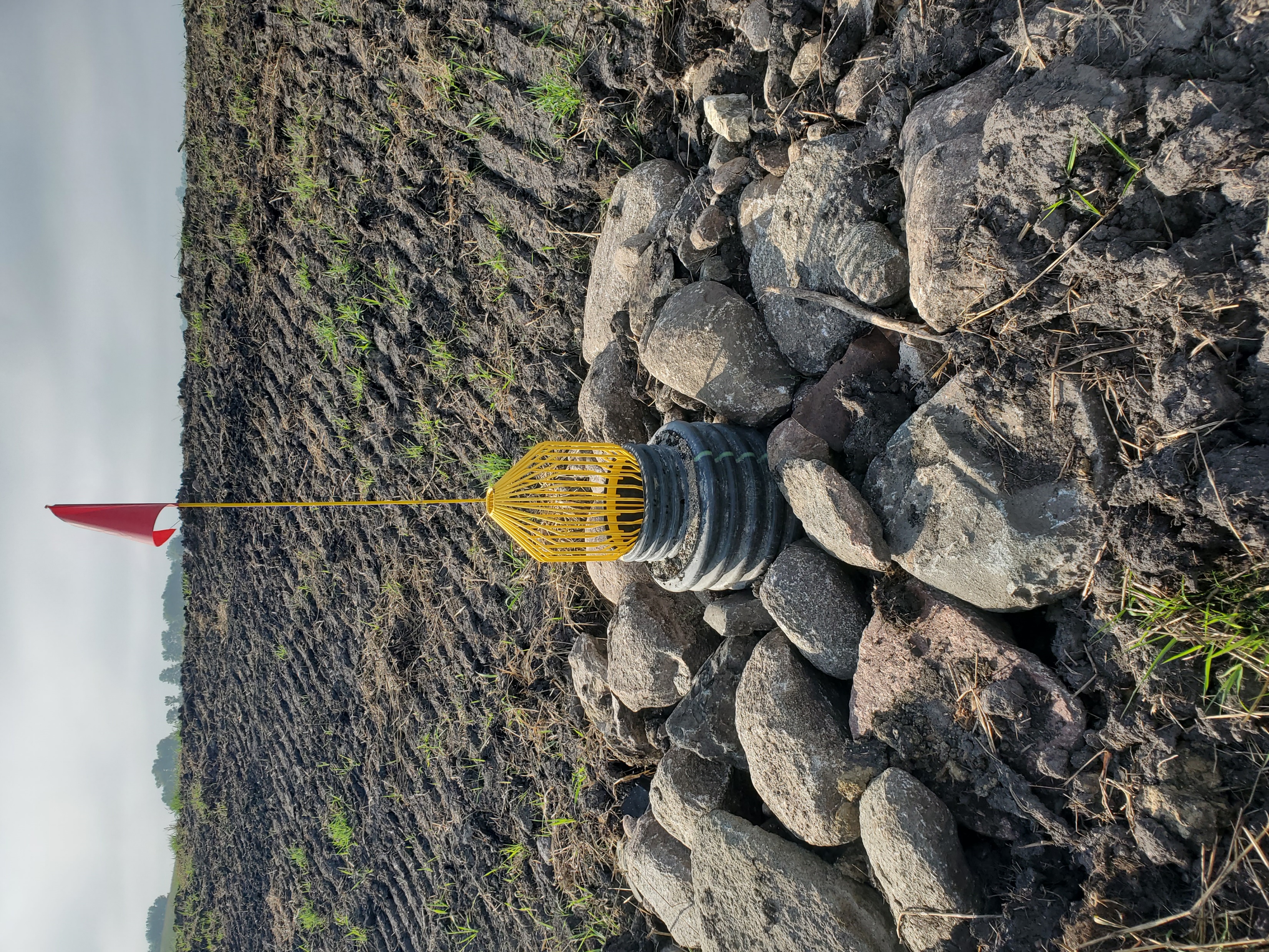 Tile breaks/removals
Minimum 100ft
Plastic remove from trench. Hard tile thoroughly crush & mix
Plug ends
Tile Replacement/Reroute/Install
Non-perf unless specifically need perforation
Dual wall wherever possible
Gasketed/sealed joints
Minimum 2ft of cover
Fireproof/Tamperproof Intakes & Outlets.
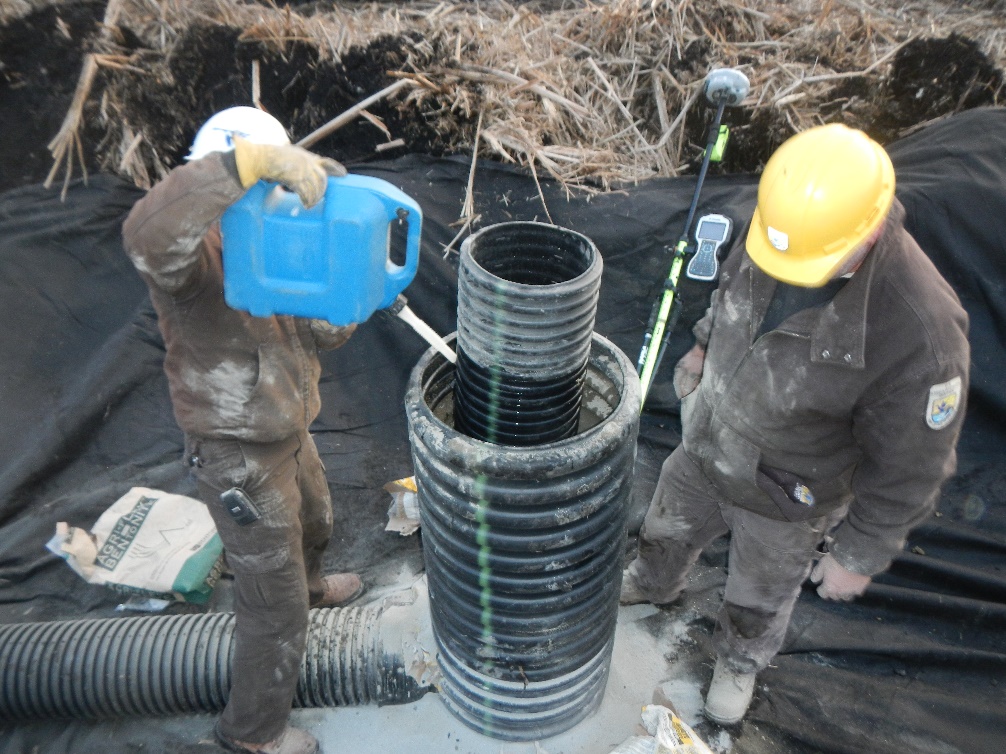 Construction Standards/Minimums
Structures
Variable crest only where appropriate. Who controls? Is it necessary? Who maintains?
All structures use longest term, least maintenance design possible. Open spillways, easy access, greatest capacity.
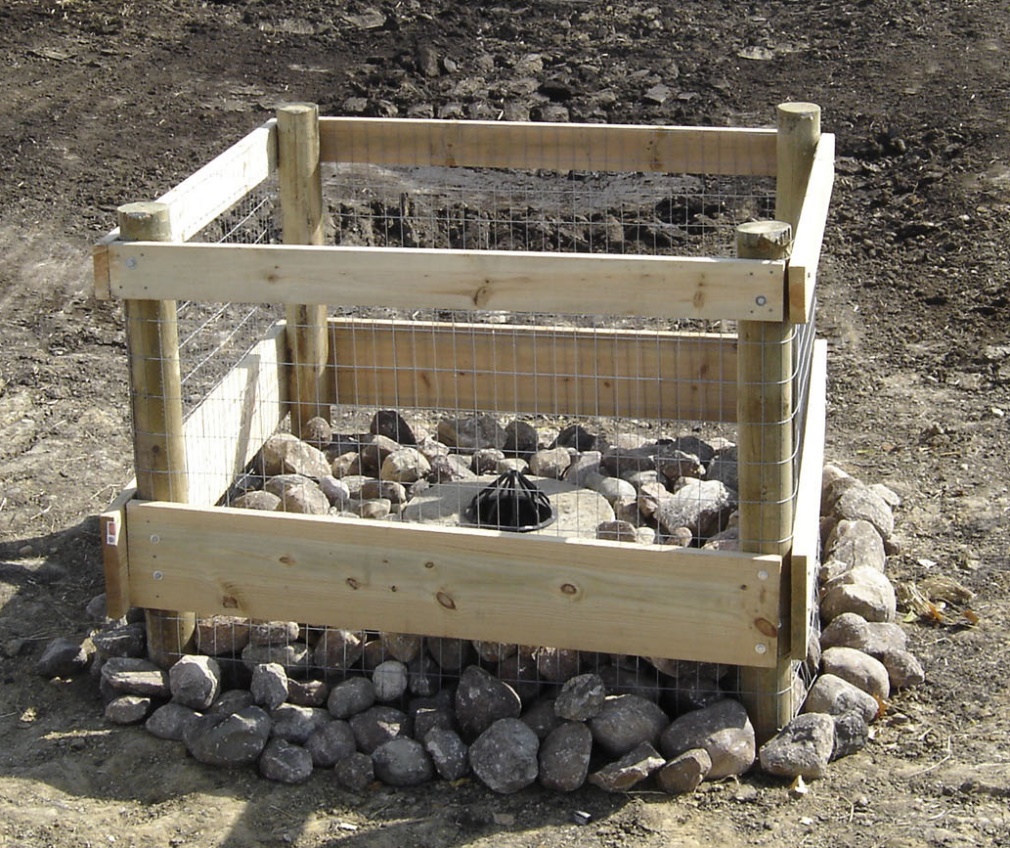 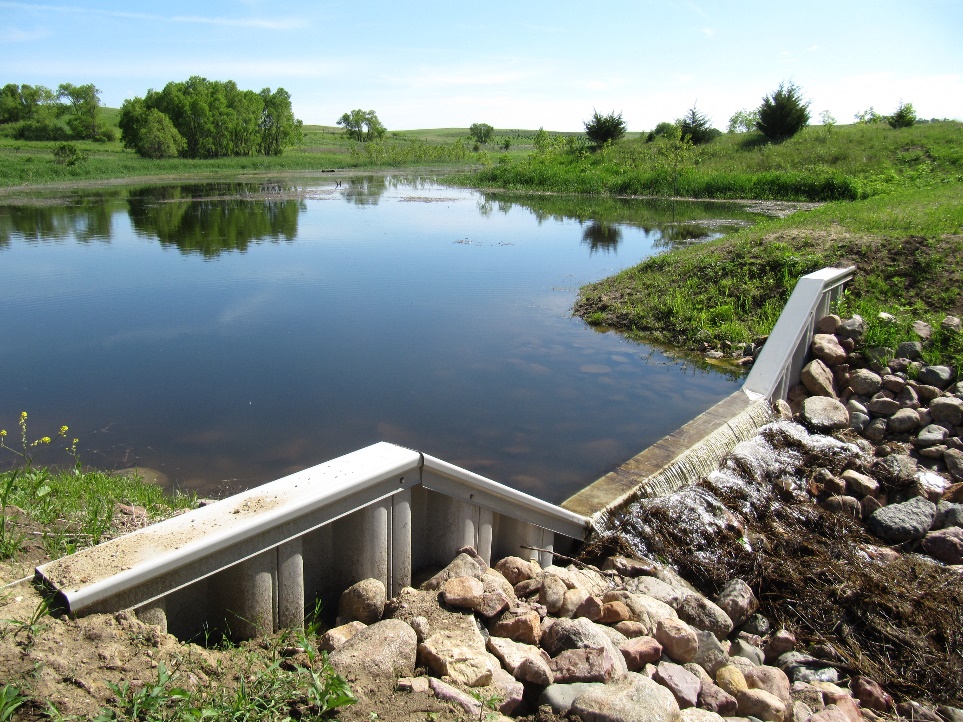 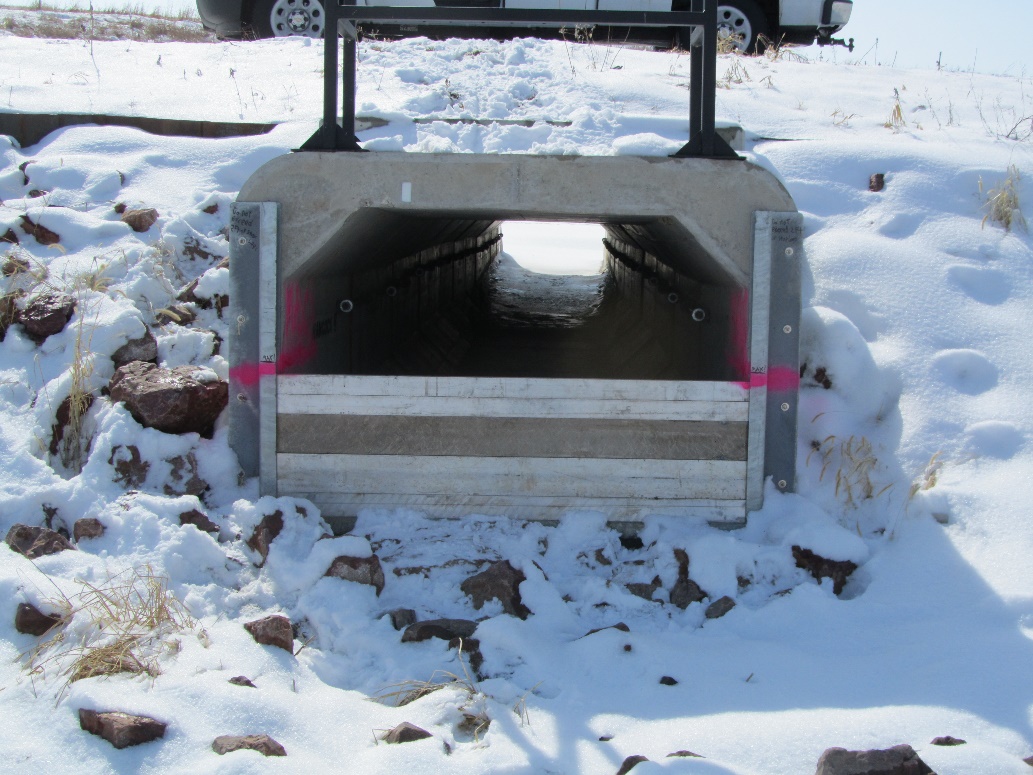